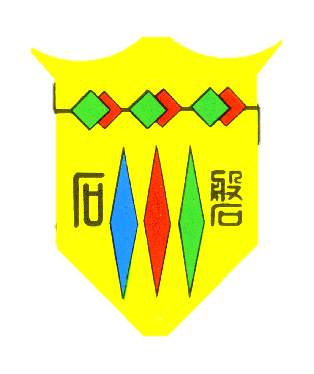 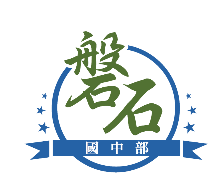 誠樸勤儉
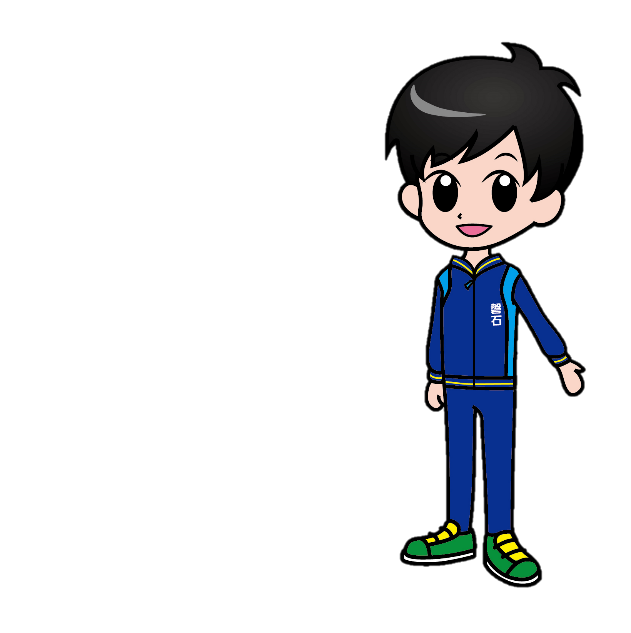 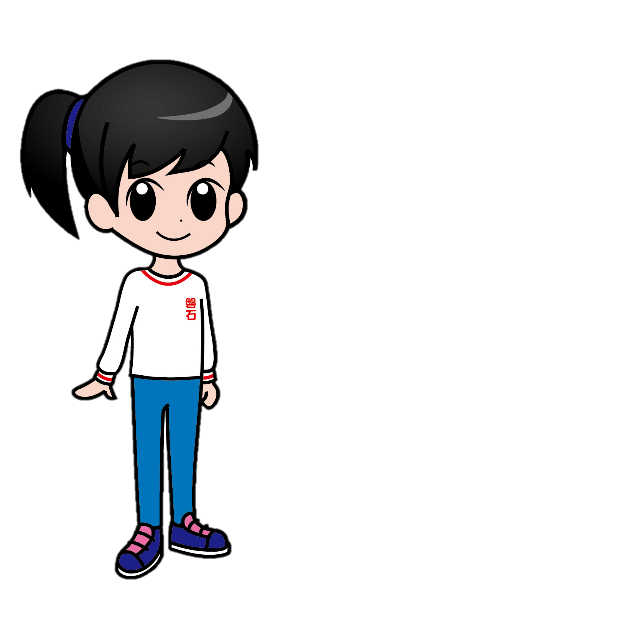 天主教磐石高級中學附設國中部
學 校 特 色
學 校 特 色
1.友善的校園氣氛
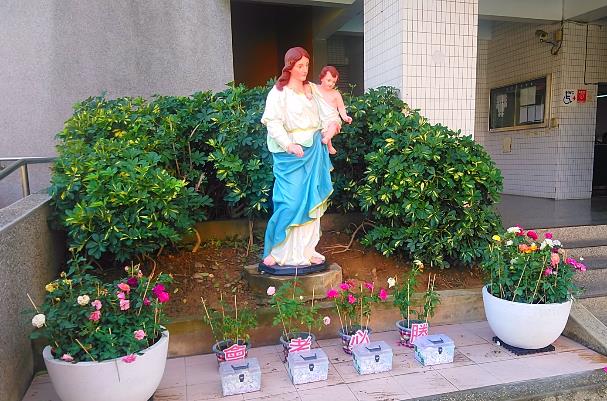 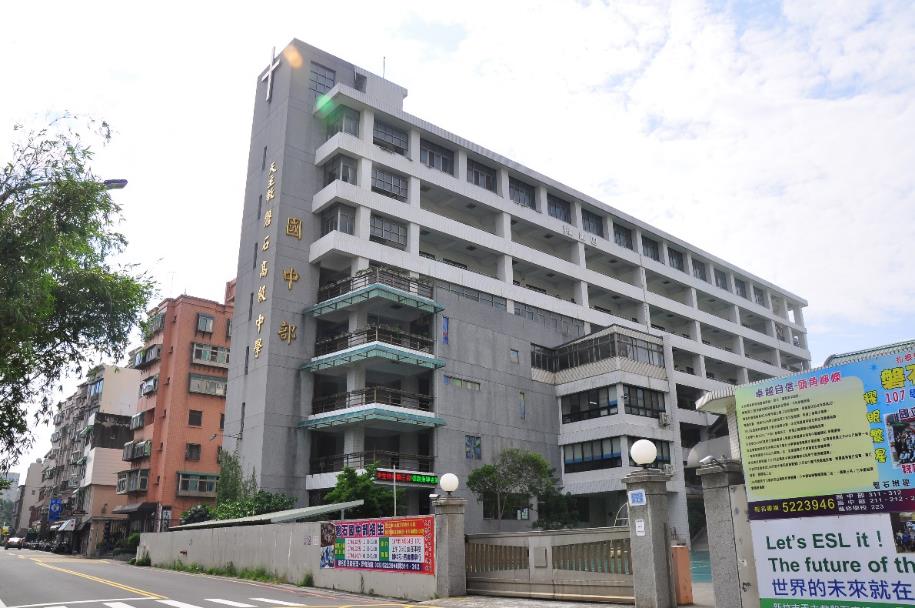 天主教辦學
有口皆碑
獨立校園
學 校 特 色
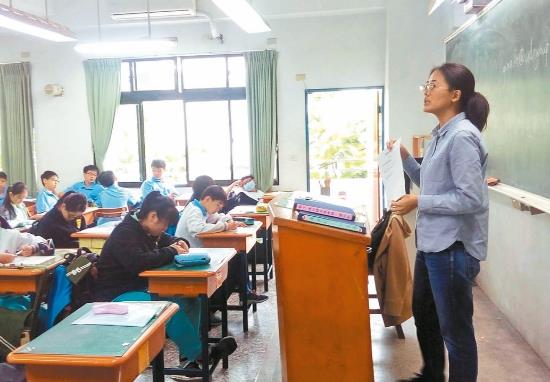 2.完善的課業輔導
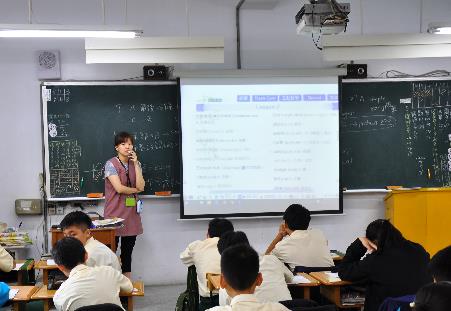 週六班
輔導課
聯合報寫作教室
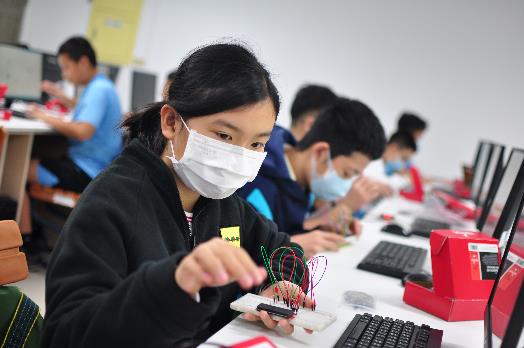 夜間多元學習
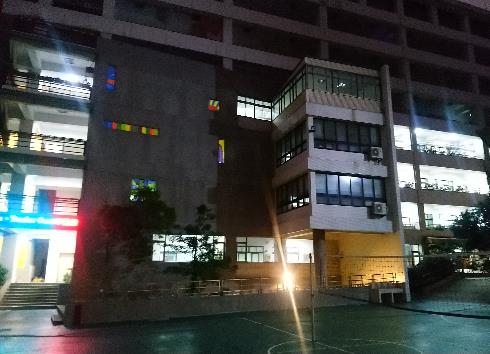 MicroBit
學 校 特 色
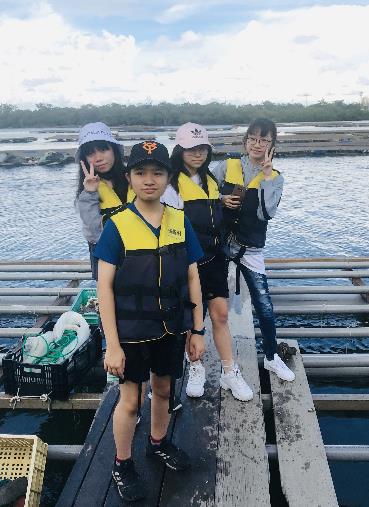 3.特色課程與活動
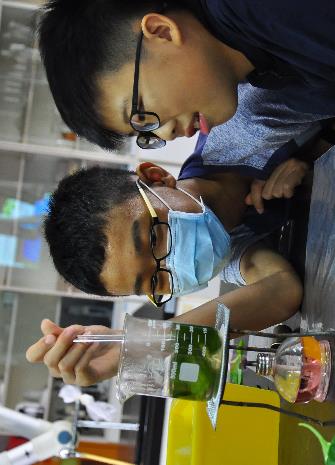 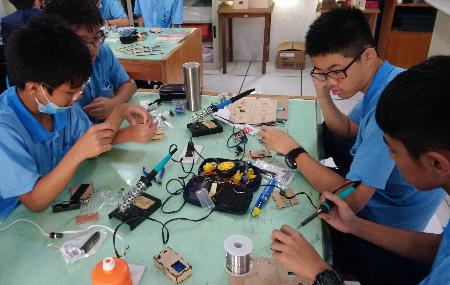 生化實驗
STEAM教育
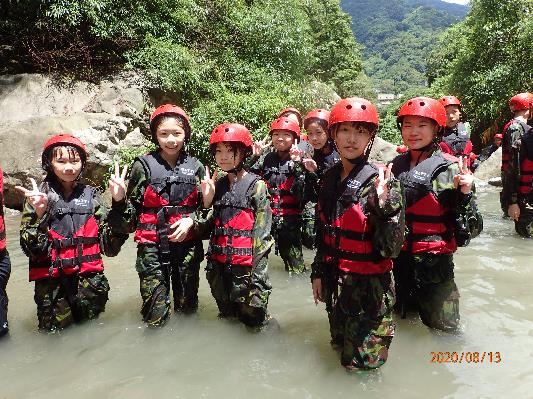 校外教學
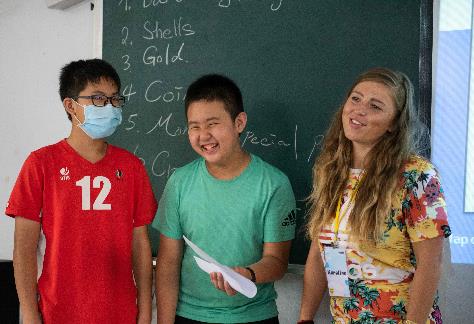 溯溪體驗
英語營
學 校 特 色
4.教會的品德教育
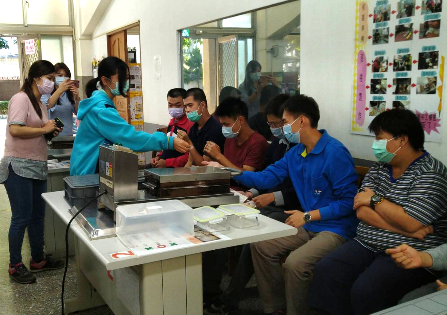 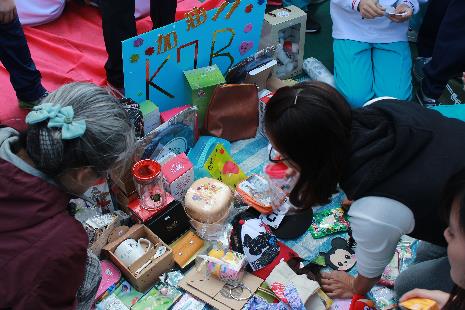 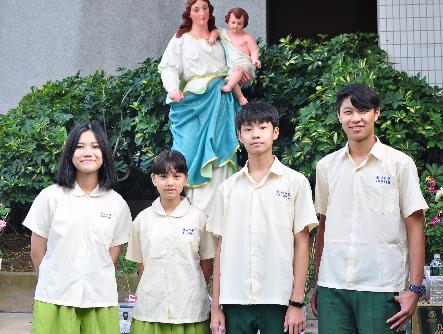 參訪仁愛工坊
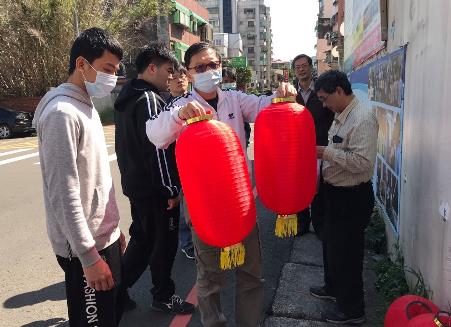 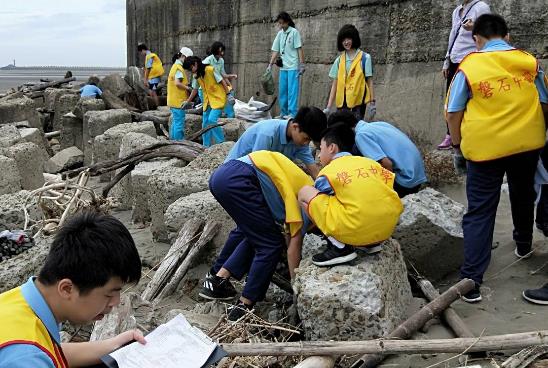 海岸淨灘
為肺炎疫情祈福
學 校 特 色
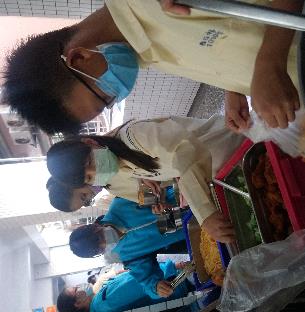 5.完善的生活照顧
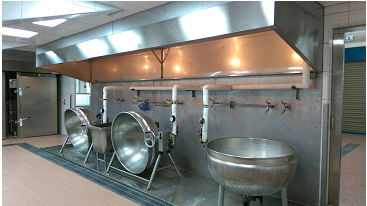 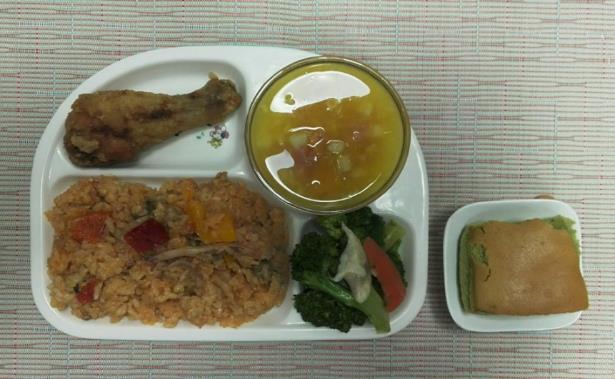 中央廚房
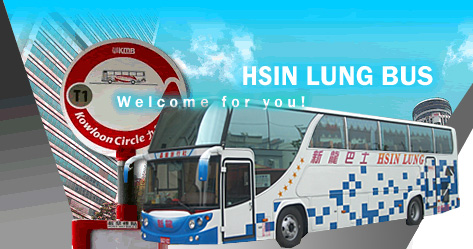 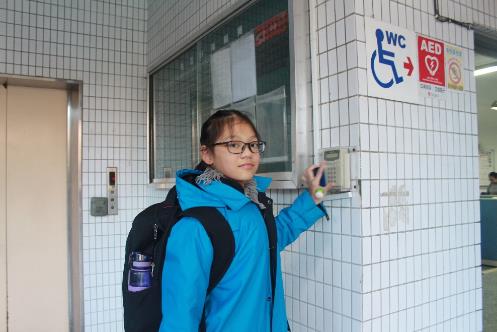 交通車
110年新生招生
招生訊息
正取新生5班(含數理菁英班1班、英語菁英班1班)。
每班45名，合計225名，男女兼收。
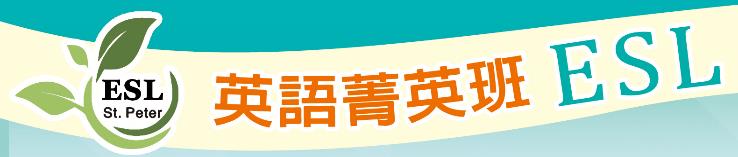 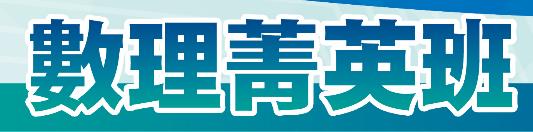 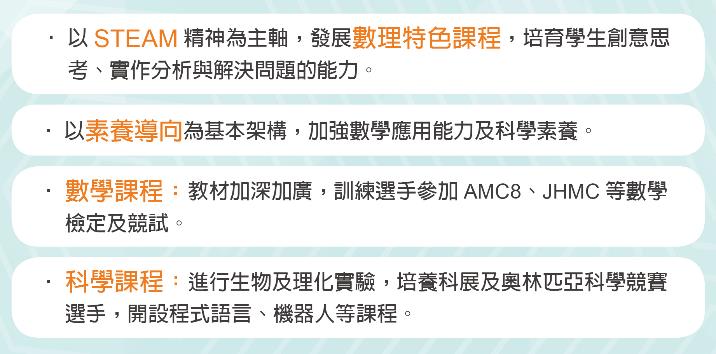 數理菁英班
導入STEAM精神，發展數理特色課程。
利用多元課程加強數學應用能力及科學素養。
規劃科學課程，進行生物及理化實驗，培養科展及奧林匹亞科學競賽選手。
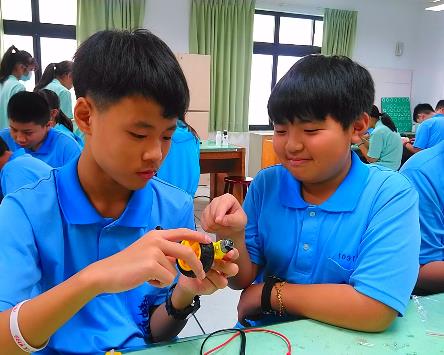 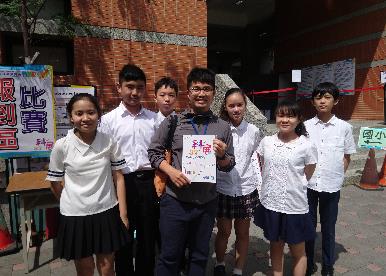 數理特色課程
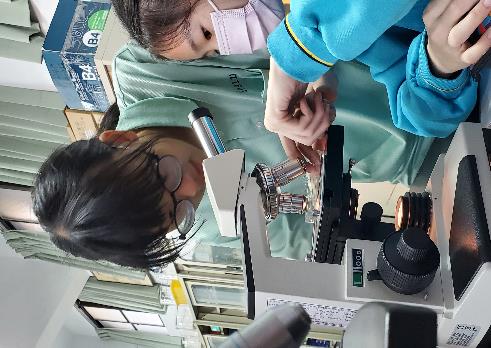 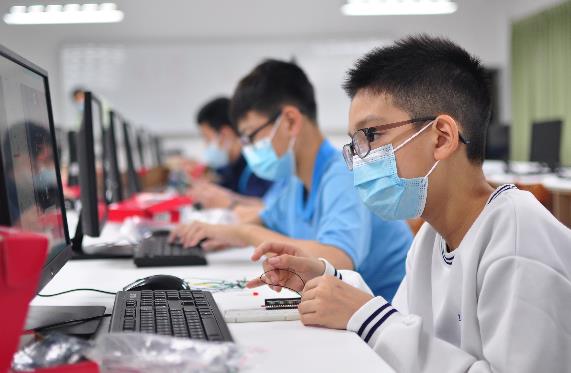 科展比賽
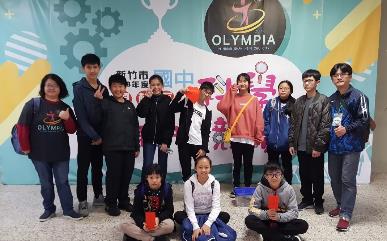 奧林匹亞科學競賽
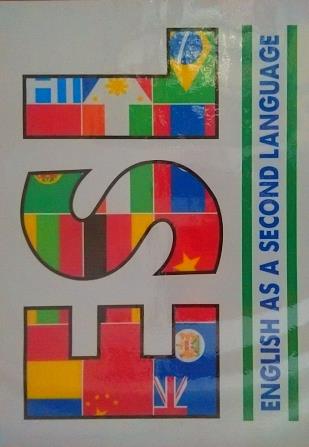 英語菁英班
導入ESL課程，利用沉浸式教學設計，
   讓學生自然發展英語能力。
每週12節英語課(外師8節，中師4節)。
小班分組教學，教材依程度進行分級，教師可適性個別加強。
舉辦多種國際交流活動與課程，拓展國際視野。
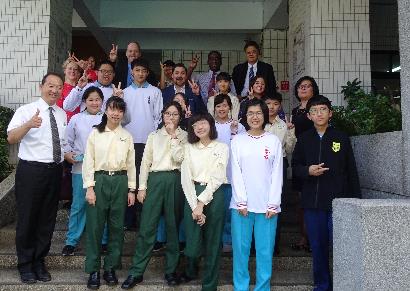 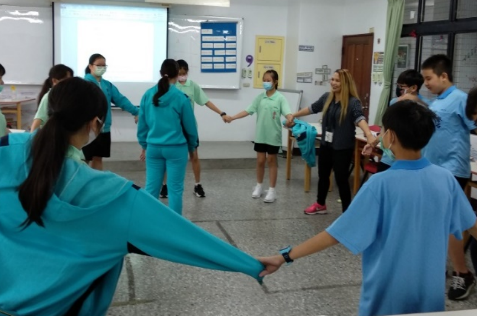 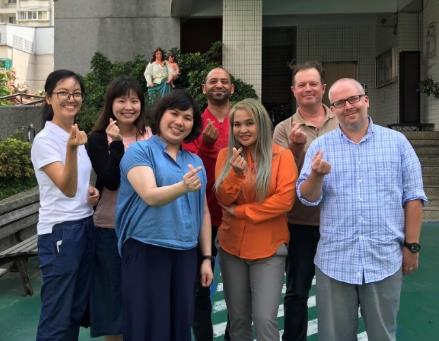 芝加哥教育局交流
沉浸式教學
外師團隊
英語菁英班
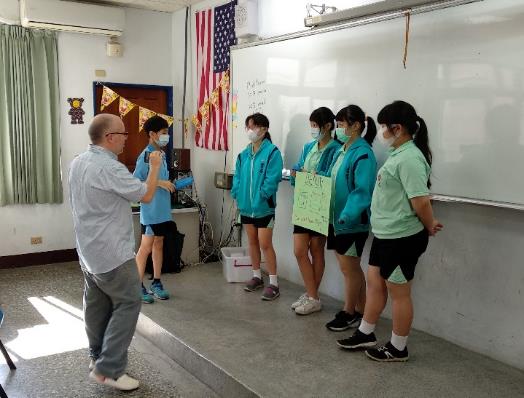 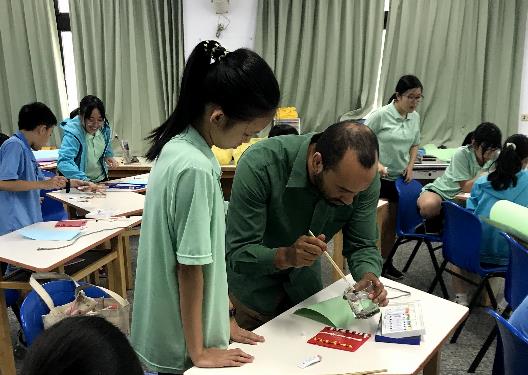 小組教學
視覺藝術教學
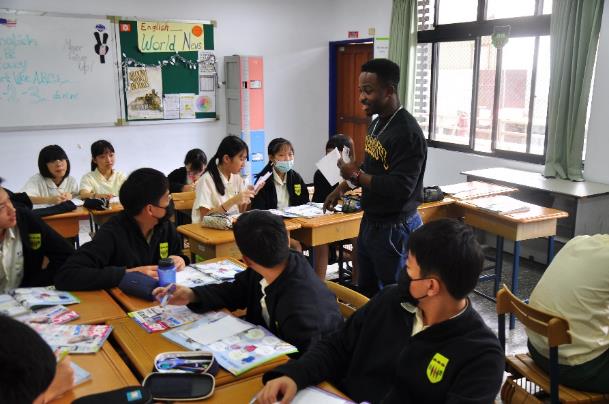 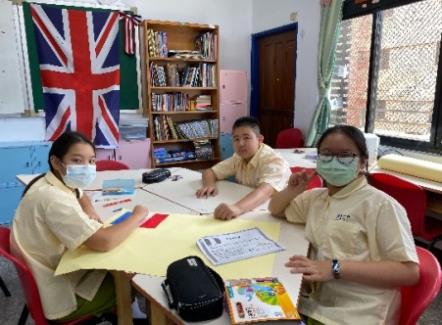 英文聽力課程
原文小說閱讀
英語菁英班
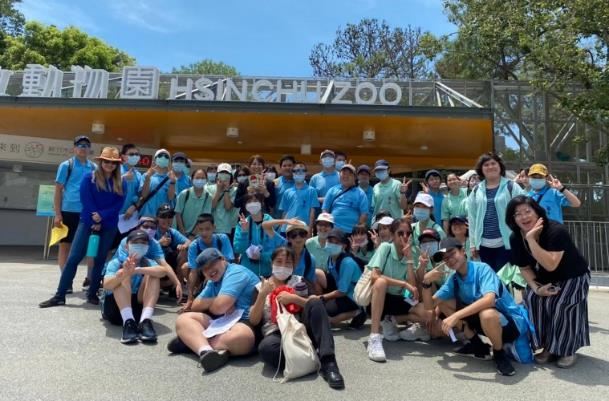 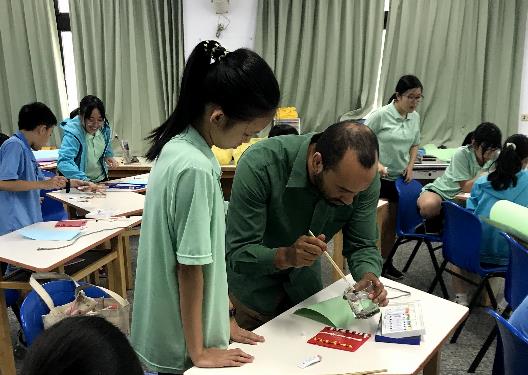 校外教學
視覺藝術課
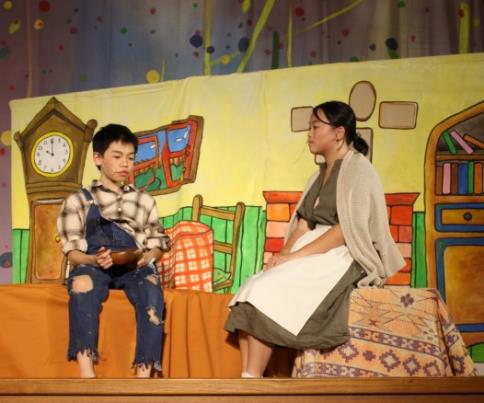 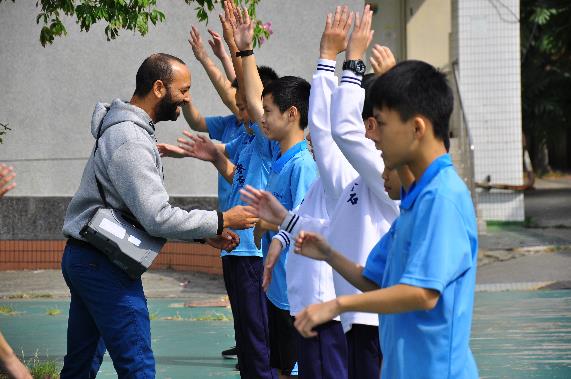 期末成果發表
表演藝術課
體驗課程
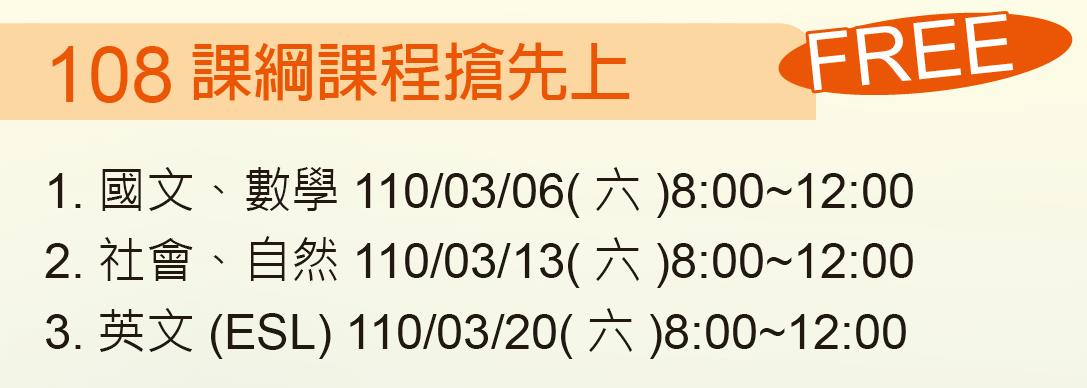 新生報名注意事項
報名時間：即日起 ~ 110年4月17(六)日止
報名地點：磐石路55號國中部一樓辦公室
聯絡電話：03-5223946轉312、311
報名資料：2吋相片2張
　　　　　六上成績單(影本)
　　		 戶口名簿(驗畢歸還)
          報名費650元、英語菁英班850元
國小學力檢測
針對國小學習狀況進行檢測及分析成績
測驗日期：110年4月17日(週六) 
測驗時間：8:00~12:00
測驗科目：國語(中文檢定)
                  英語(多益Bridge)
                  數學(AMC數學能力檢定)
    ※ 英語菁英班須另約時間與外師面試
新生入學說明會
第一次：110年2月27日(星期六)
        9:00-11:30 
第二次：110年4月10日(星期六)
        9:00-11:30
獎勵優秀新生獎學金
交通車路線多元
交通車  （詳細路線請參考本校學生專車網頁） 
寶山明湖線：寶山郵局（起點）磐石中學 （終點）
新豐竹北線：新豐新庄路三元宮叉路口(起點)磐石中學 (終點)
芎林竹北線：芎林客運站（起點） 磐石中學 （終點）
竹東光復線：下公館（起點） 磐石中學 （終點）
內湖香山線：五分埤（起點） 磐石中學 （終點）
公車 
27路、15路 : 國軍新竹醫院下車→往竹光路→西大路左轉到磐
             石中學 
免費公車  
51路：消防局站下車
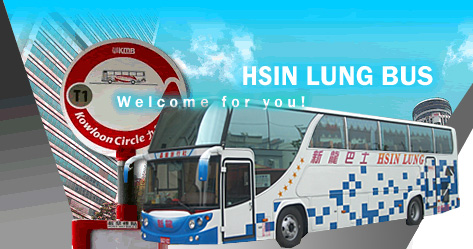 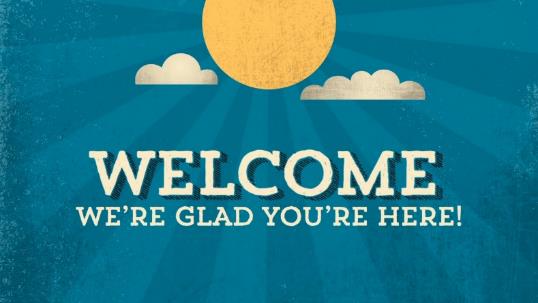 感謝聆聽
Thanks for listening
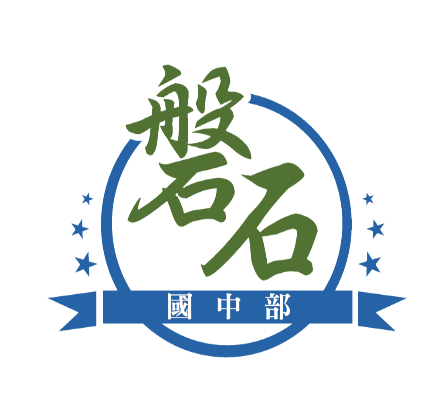 歡迎你/妳的加入